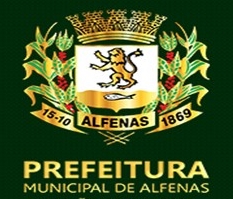 7° ANO – ENSINO FUNDAMENTAL II
LÍNGUA PORTUGUESA



SECRETARIA MUNICIPAL DE EDUCAÇÃO E CULTURA DE ALFENAS
Clique aqui para continuar
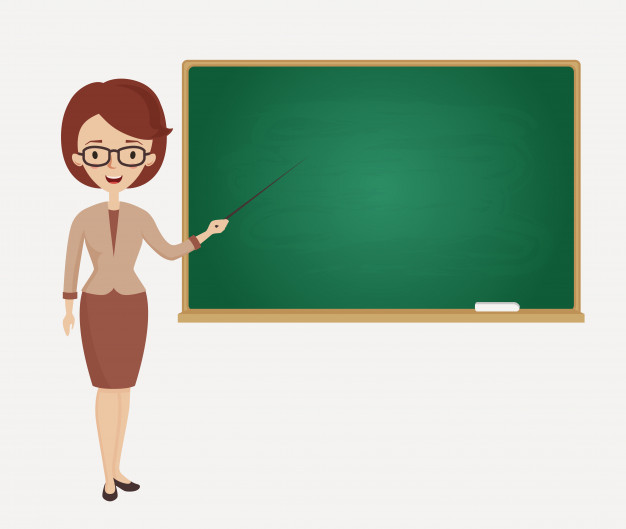 NÃO HÁ NECESSIDADE DE REALIZAR A IMPRESSÃO DESTE MATERIAL. 
AS ATIVIDADES NÃO SÃO OBRIGATÓRIAS. 
OS ALUNOS IRÃO REVER ESTAS ATIVIDADES NA VOLTA ÀS AULAS. 

VAMOS COMEÇAR!
ALUNO,
REALIZE A LEITURA DA CARTILHA PARA A RESOLUÇÃO DAS ATIVIDADES PROPOSTAS.
Clique aqui para continuar
Disponível em:
https://mosquito.saude.es.gov.br/Media/dengue/Arquivos/cartilha_acs_dengue_web.pdf
Responda em seu caderno
Questão 1:
Observe atentamente a figura abaixo:
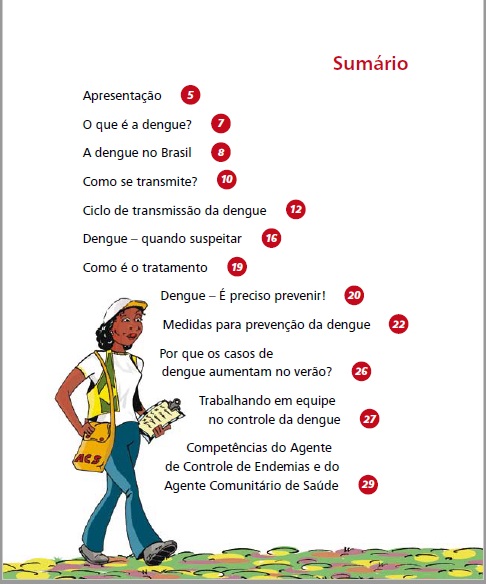 Podemos afirmar que a função do “Sumário” é:
Apresentar um resumo ou lista contendo os principais aspectos do/ou de outro texto.
A
Gif/fonte: https://www.cecom.unicamp.br/images/dengue2.gif735375
Apresentar a relação de livros que utilizou para uma pesquisa.
B
Utilizar imagens visuais para passar mensagens, como placas.
C
Nenhuma das opções acima.
D
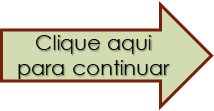 Página anterior
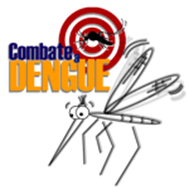 Responda em seu caderno
Questão 2
Leia o trecho a seguir e responda a questão:
“A dengue é uma doença endêmica no Brasil. O crescimento desordenado das cidades, deficiências no abastecimento regular de água e na coleta e no destino adequado do lixo, aumentam em muito os criadouros do mosquito da dengue”.
O significado da palavra “endemia” é:
Acesse o link e assista no YouTube para saber mais !

https://www.youtube.com/watch?v=WLIvUW_aB8c
Gif/fonte: https://www.cecom.unicamp.br/images/dengue2.gif735375
Acontece quando há um aumento inesperado do número de casos de determinada doença em uma região específica.
A
Quando existe a ocorrência de surtos em várias regiões.
B
É a permanência de uma doença em determinada localidade que se manifesta com frequência.
C
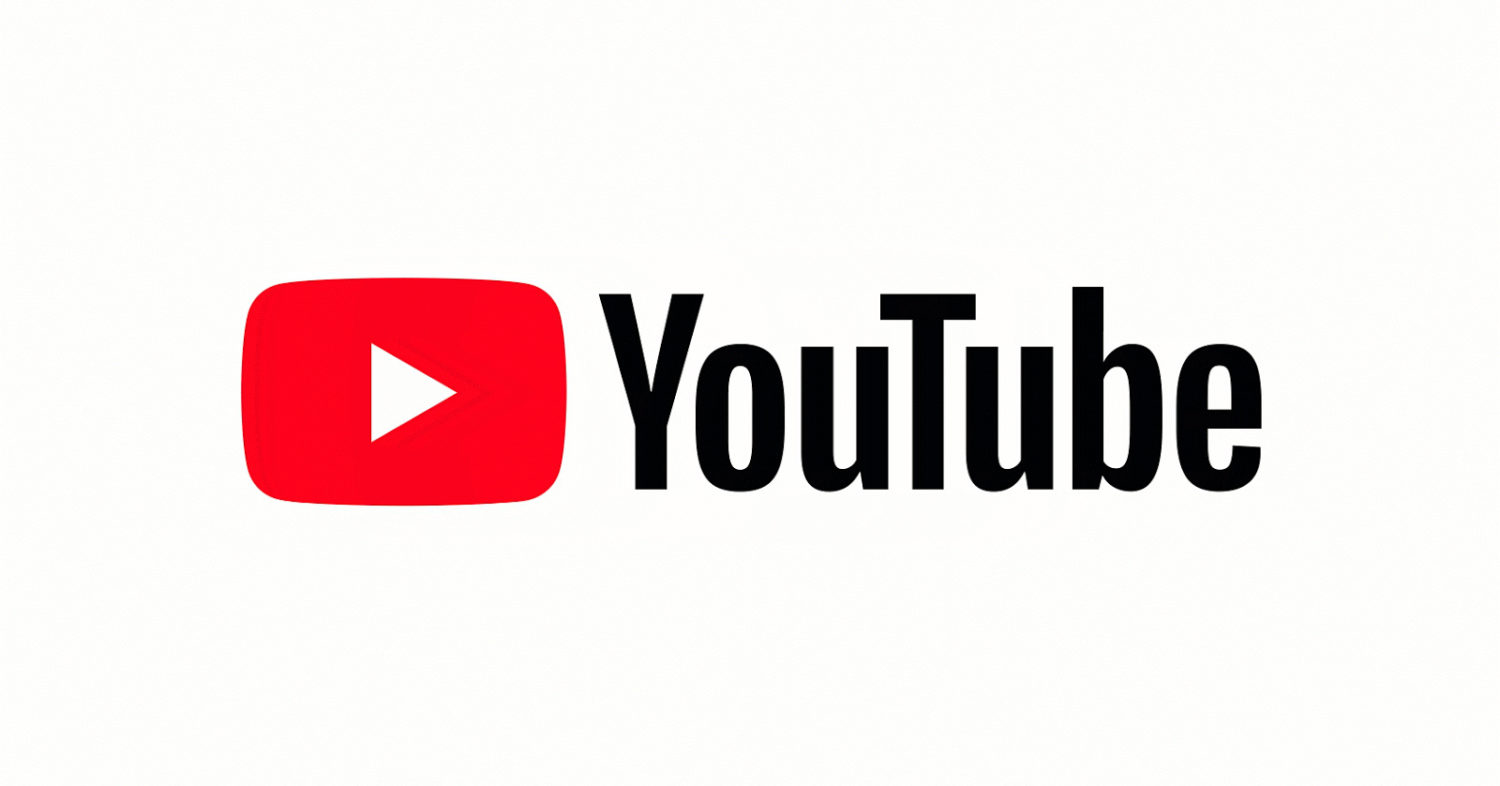 Acontece quando uma epidemia se estende a níveis mundiais, ou seja, se espalha por diversas regiões do planeta.
D
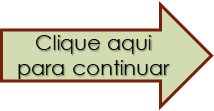 Página anterior
Questão 3Leia atentamente a página 7 da cartilha:
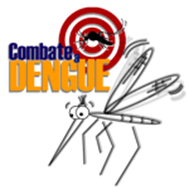 Responda em seu caderno
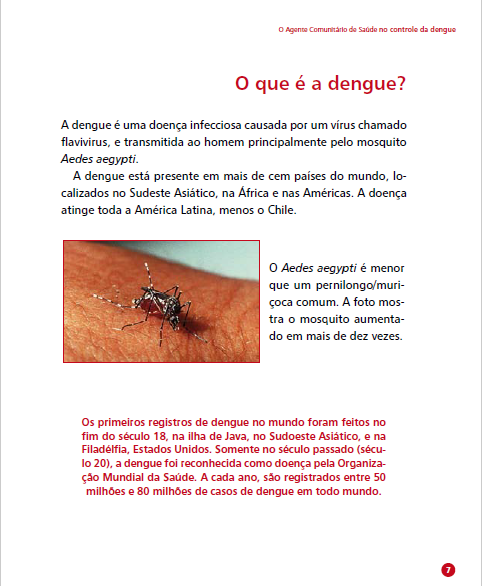 Interpretando o texto, podemos entender que o mosquito Aedes aegypti é o:
Gif/fonte: https://www.cecom.unicamp.br/images/dengue2.gif735375
A
Flavivirus.
B
Mosquito transmissor.
C
Muriçoca.
D
Agente infeccioso.
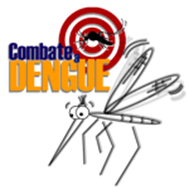 Responda em seu caderno
Questão 4Leia atentamente a página 12 da cartilha:
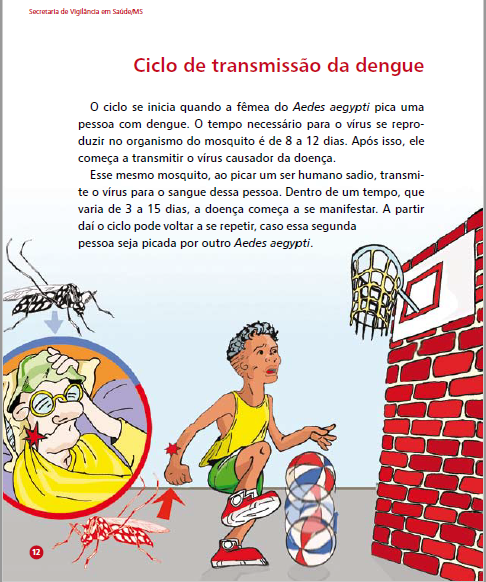 Sabemos que Classe gramatical é um conjunto que classifica determinada palavra. Podendo ser substantivo, verbo, pronome, artigo, numeral, entre outras. Sendo assim, Aedes aegypti  pertence a classe gramatical:
Gif/fonte: https://www.cecom.unicamp.br/images/dengue2.gif735375
Verbos.
A
B
Numerais.
Artigos.
C
Substantivos.
D
Conferindo os acertos


Gabarito:

1- A
2- C
3- B
4- D
Siga as dicas que você aprendeu e se cuide!
TCHAU!!!
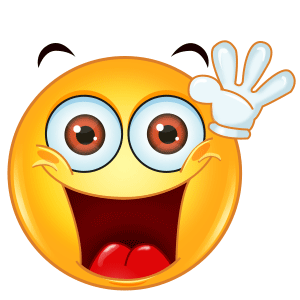 Referência da imagem: https://br.pinterest.com/pin/388928117819787774/